Les symboles de la République française
Le drapeau français
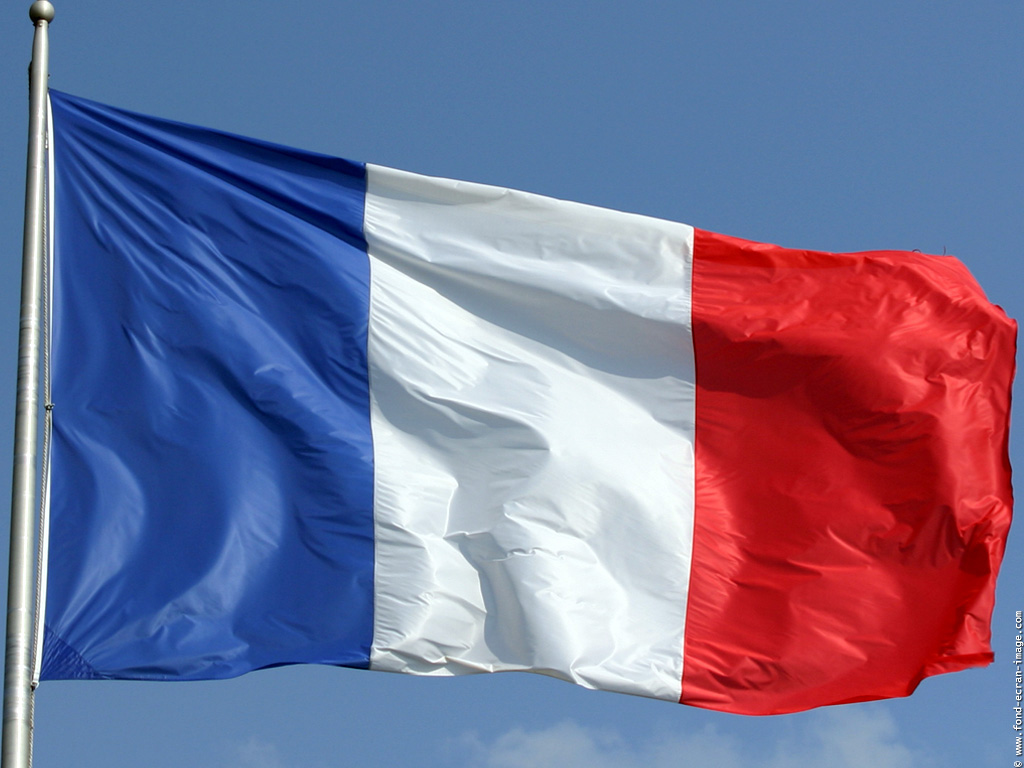 Il est bleu, blanc, rouge. On l'appelle le drapeau tricolore. 
Il est utilisé comme symbole de la France.
La devise de la France
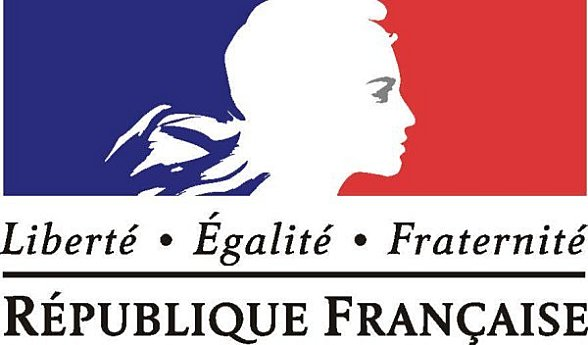 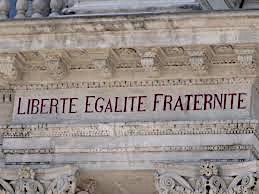 Liberté : nous pouvons faire tout ce qui ne dérange pas la liberté des autres.
Egalité : nous sommes tous différents et en même temps tous égaux : nous avons la même liberté. 
Fraternité : nous sommes liés ensemble, nous pouvons nous entraider pour un projet commun.
On retrouve 
cette devise
 sur les façades
des mairies et 
sur les pièces 
de monnaie.
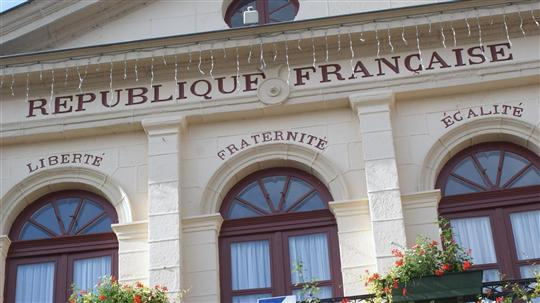 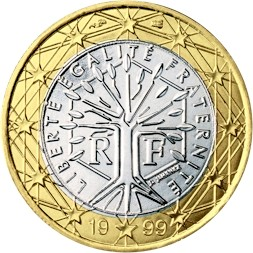 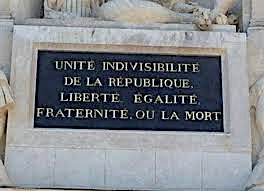 Marianne
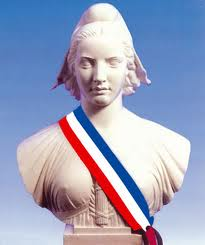 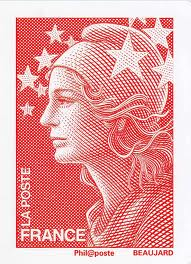 Marianne est un personnage imaginaire qui symbolise la République française et représente les valeurs de notre devise.
La Marseillaise
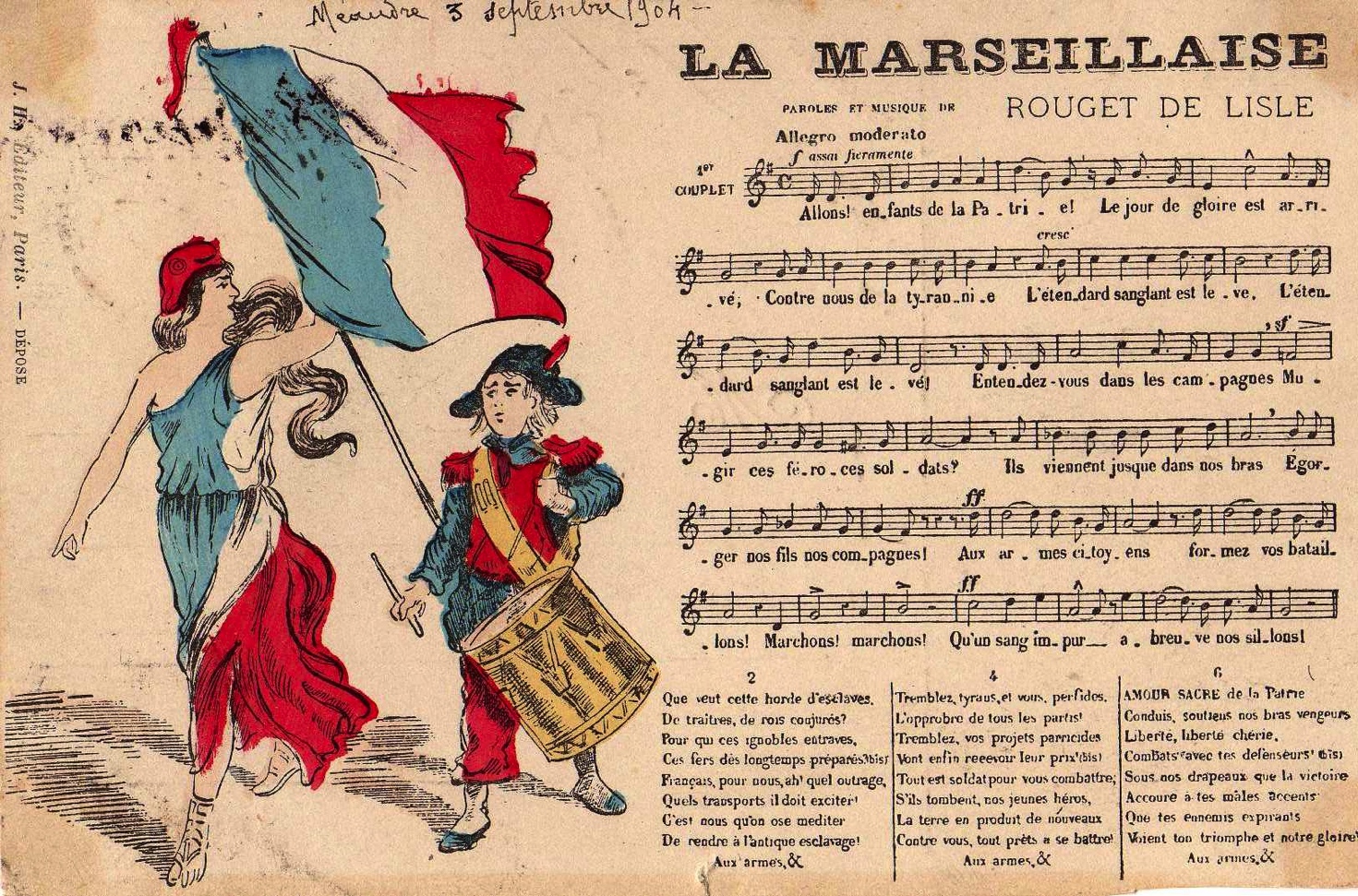 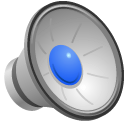 C'est le chant patriotique de la France. 
On l'appelle hymne national.
On l'entend et la chante lors de cérémonies officielles...
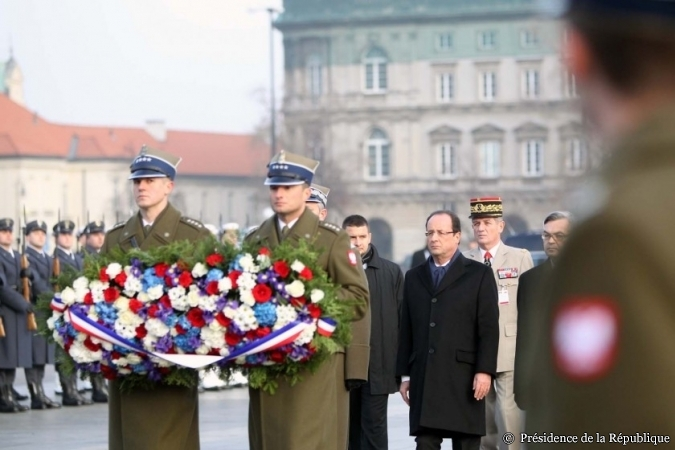 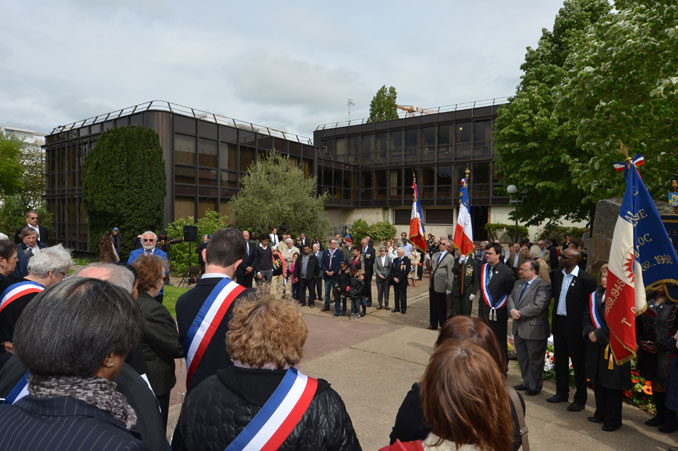 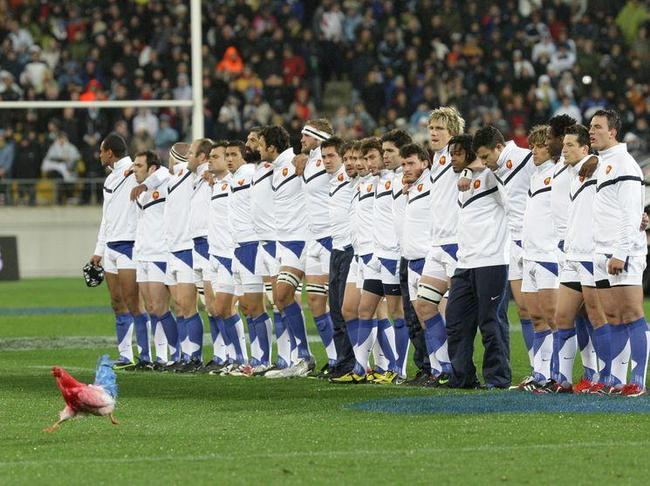 … ou à l'occasion d'événements sportifs, par exemple.
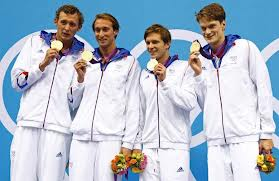 La fête nationale
Elle a lieu 
le 14 juillet, 
chaque année.
A Paris, un 
grand 
défilé a lieu.
Partout 
en France, 
on tire des 
feux
d'artifice.
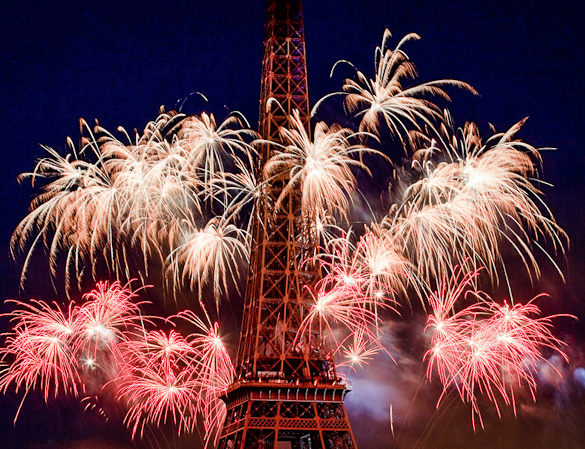 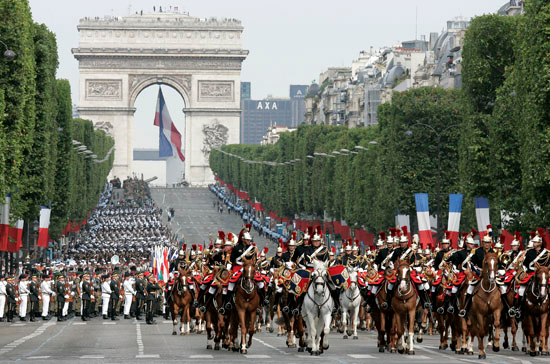 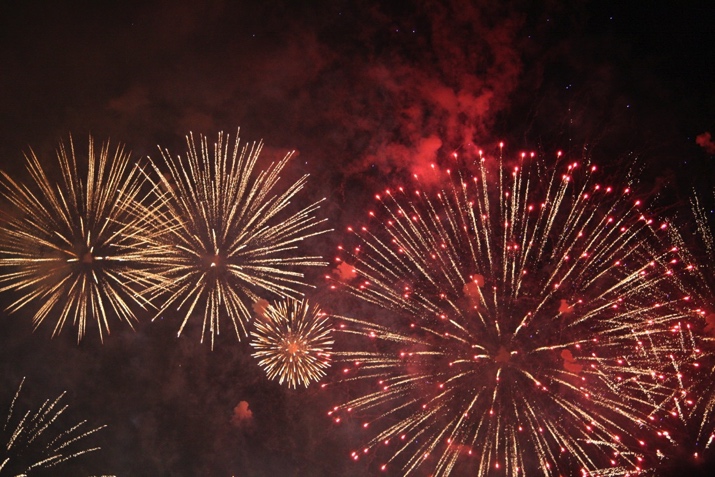